Photomicrographs of Plant foods  

	Tomato
Permission to reproduce original photomicrographs used to make this  collection may be obtained from 
  
 Dr. David O. Norris at
   david.norris@colorado.edu
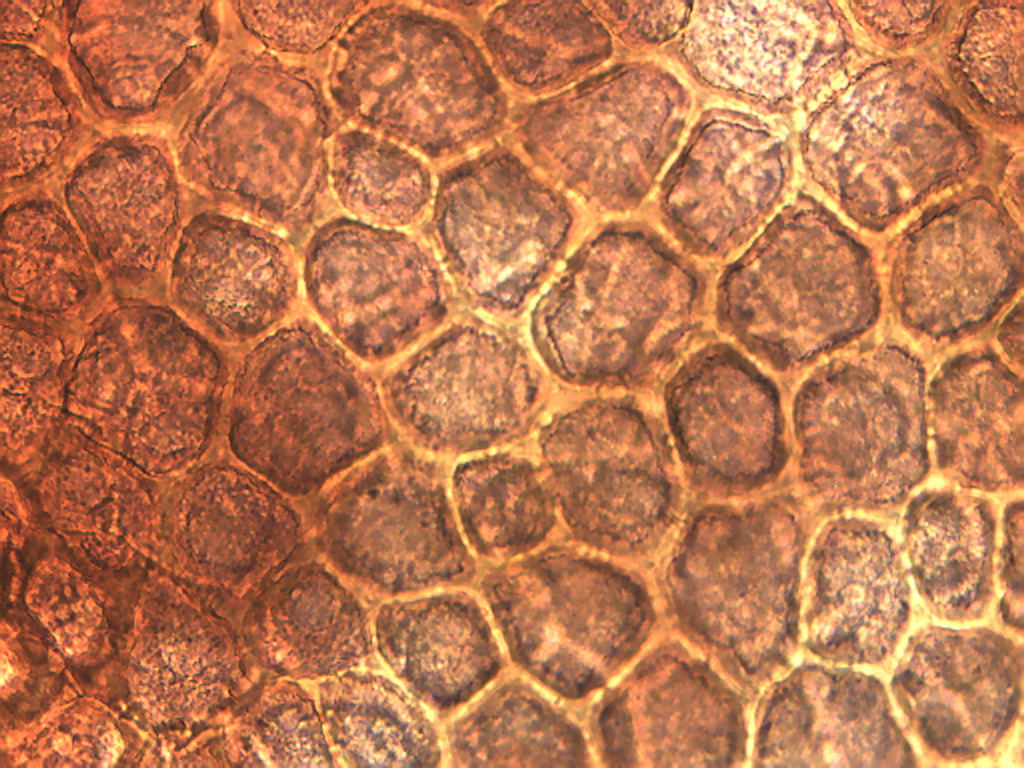 [Speaker Notes: 489. Solanum lycopersicum  L. Tomato.  Epidermal cells of tomato skin, stained with safranin, 25X.]
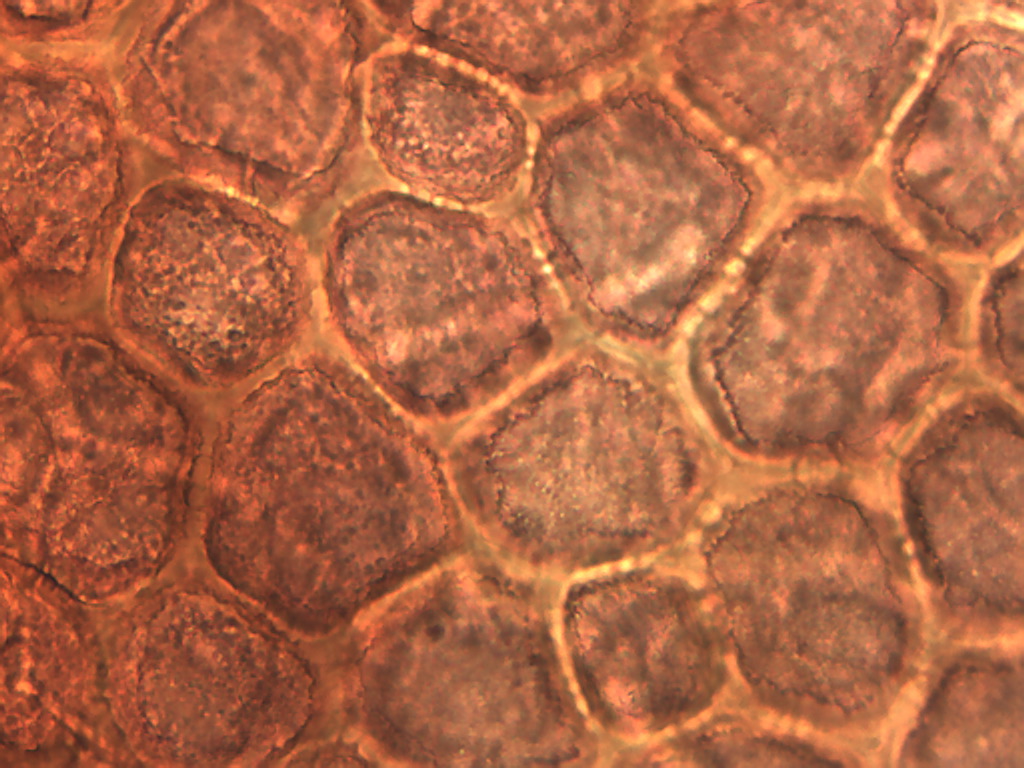 [Speaker Notes: 490. Tomato.  Epidermal cells of tomato skin, stained with safranin, 40X.]
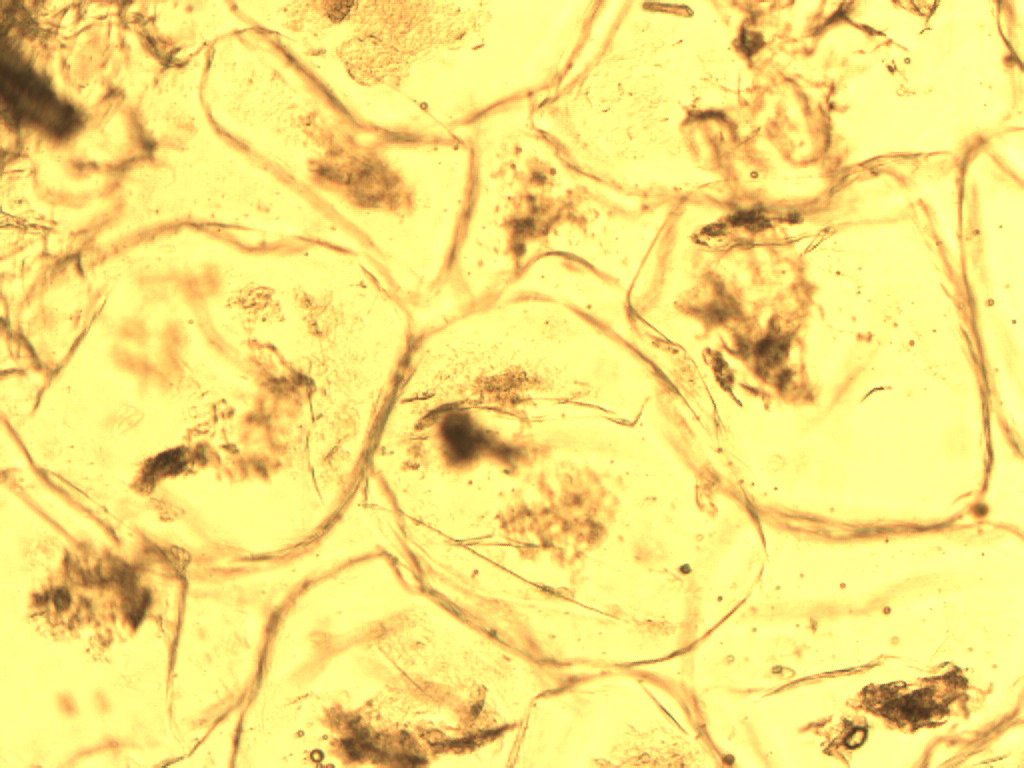 [Speaker Notes: 491. Tomato.  Pulp parenchymal cells from a homemade tomato-carrot soup, 10X.]
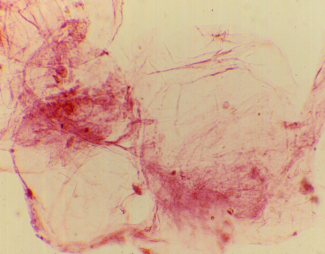 [Speaker Notes: 492. Tomato.  Parenchymal pulp cells from fresh tomato, stained with safranin, 10X.]